Identificarea aspectelor conceptualeprivind termenul de securitate națională
A realizat: Buga Alexandru
Cuprins
Introducere
Definirea politicii de securitate naţională
Necesitatea elaborării politicii de securitate naţională
Fundamentele politicii de securitate națională
Structura şi conținutul politicii de securitate națională
Punerea în aplicare a politicii de securitate națională
Concluzii
Bibliografia
Introducere
Evoluția mediului de securitate, precum şi faptul că, o lungă perioadă de timp, conceptul de securitate națională a fost asimilat celui de apărarea militară, justifică eforturile actuale de reconsiderare a conceptului respectiv şi de abordare a acestuia în corelație cu numeroși factori ce participă la apărarea intereselor naționale. La etapa actuală, abordarea de ansamblu a conceptului de securitate aduce în discuție componente fundamentale ale acesteia care impun atât definirea cât şi evidențierea necesității implementării lor în politicile interne şi externe ale statelor, precum şi în structurile societății civile, create în scopul respectării drepturilor omului şi libertăților lui fundamentale. Scopul prezentări este de-a defini securitatea națională, necesitatea elaborării politicii de securitate naţională, fundamentele politicii de securitate națională.
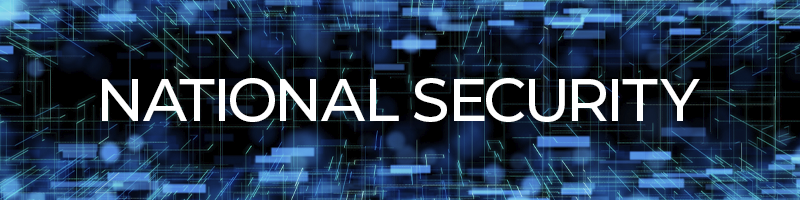 Definirea politicii de securitate naţională
Politica de securitate națională este cadrul în care este descris modul cum o țară asigură securitatea statului şi a cetățenilor. Aceasta se elaborează sub forma unui document unic şi structurat, care poate fi numit plan, strategie, concept sau doctrină.
Politica de securitate națională se referă atât la prezent cât şi la viitor, pentru că definește interesele vitale ale națiunii şi stabilește liniile de acțiune pentru a face față amenințărilor prezente şi viitoare şi a gestiona evoluțiile favorabile. Ea cuprinde o gamă largă de subiecte pe care le abordează, în încercarea de a defini atât amenințările interne cât şi externe.
Necesitatea elaborării politicii de securitate naţională
Necesitatea ca un stat să-şi elaboreze o politică de securitate națională coerentă şi detaliată rezultă, în principal, din următoarele motive:
Necesitatea elaborării politicii de securitate naţională
Fundamentele politicii de securitate națională
Conceptul securitate națională este grevat de implicarea ideologiilor pe care este fundamentată puterea politică ce administrează o națiune. În fundamentarea acestuia se implică indivizi şi grupurile socio-politice (partidele politice) care impun puterea politică. Pentru fundamentarea politicii de securitate, relevante sunt:
Structura şi conținutul politicii de securitate națională
Deși politica de securitate națională diferă de la un stat la altul, tendința generală este ca aceasta să constituie un document unic care abordează cel puțin trei aspecte fundamentale:
Sistemul internațional şi despre rolul pe care statul îl joacă în acest sistem. Aceasta implică luarea în considerare a intereselor şi valorilor acelui stat, a structurilor de guvernământ şi a proceselor de luare a deciziilor. Rezultatul este o concepție pe termen lung cu privire la rolul şi locul statului şi societății în viitor.
Punerea în aplicare a politicii de securitate națională
Politica de securitate națională devine element de susținere a politicii de securitate zonale, regionale în contextul în care statul național aderă la alianțe politico-militare sau se asociază cu alte state democratice şi suverane. În acest context, politica de securitate națională este subsumată nevoii de menținere a integrității, unității, suveranității şi independenței sale, asigurării unei dezvoltări economice, politice şi sociale a națiunii pe care o gestionează şi participării la asigurarea securității şi stabilității în zona de interes strategic.
Concluzii
Se observă că noțiunea de politică de securitate suferă în prezent transformări majore. Primul motiv ar fi acela că, la nivel național, amenințările s-au schimbat, implicând acum acțiuni ale unor actori non-statali, care duc la proliferarea unor fenomene precum crima organizată, traficul de droguri, terorismul etc. Conflictele interstatale, degradarea mediului înconjurător, masele mari de refugiați constituie, la rândul lor, noi riscuri. Un alt fenomen ce poate constitui o amenințare la adresa securității naționale este intensificarea corupției. Corupția provoacă, în primul rând, neîncredere în principalele instituții ale statului, afectează relațiile sociale, subminează fundamentele democratice ale societății şi credibilitatea statului pe plan internațional. De asemenea, generează relații ce pot fi ușor exploatate de către crima organizată, terorism şi alte tipuri de infracțiuni care alterează coeziunea socială. Dimensiunile politică, economică, culturală, de mediu se adaugă celei militare, în cadrul securității naționale, crescând numărul actorilor implicați în sistemul național de securitate şi al mecanismelor de realizare a securității.
Bibliografie
Bidu I., Troncotă C., Coordonate de securitate, București: Editura ANI, 2005. 220 p.
Moștoflei C., Duțu P., Sarcinschi A. Studii de Securitate și apărare. Volumul 2 pag. 14 http://cssas.unap.ro/ro/pdf_carti/ssa2.pdf (vizitat 24.11.2021)
Sarcinschi A. Elemente noi în studiul securității naționale şi internaționale, Bucureşti: Editura Universității Naționale de Apărare, 2005. 45 p.
Rotschild E. What is security? in Daedalus, Vol. 124, Nr. 3, 1995. 90 p.
Косолапов Н. "Национальная безопасность в меняющемся мире" Мировая экономика и международные отношения, 2007, 325 с.